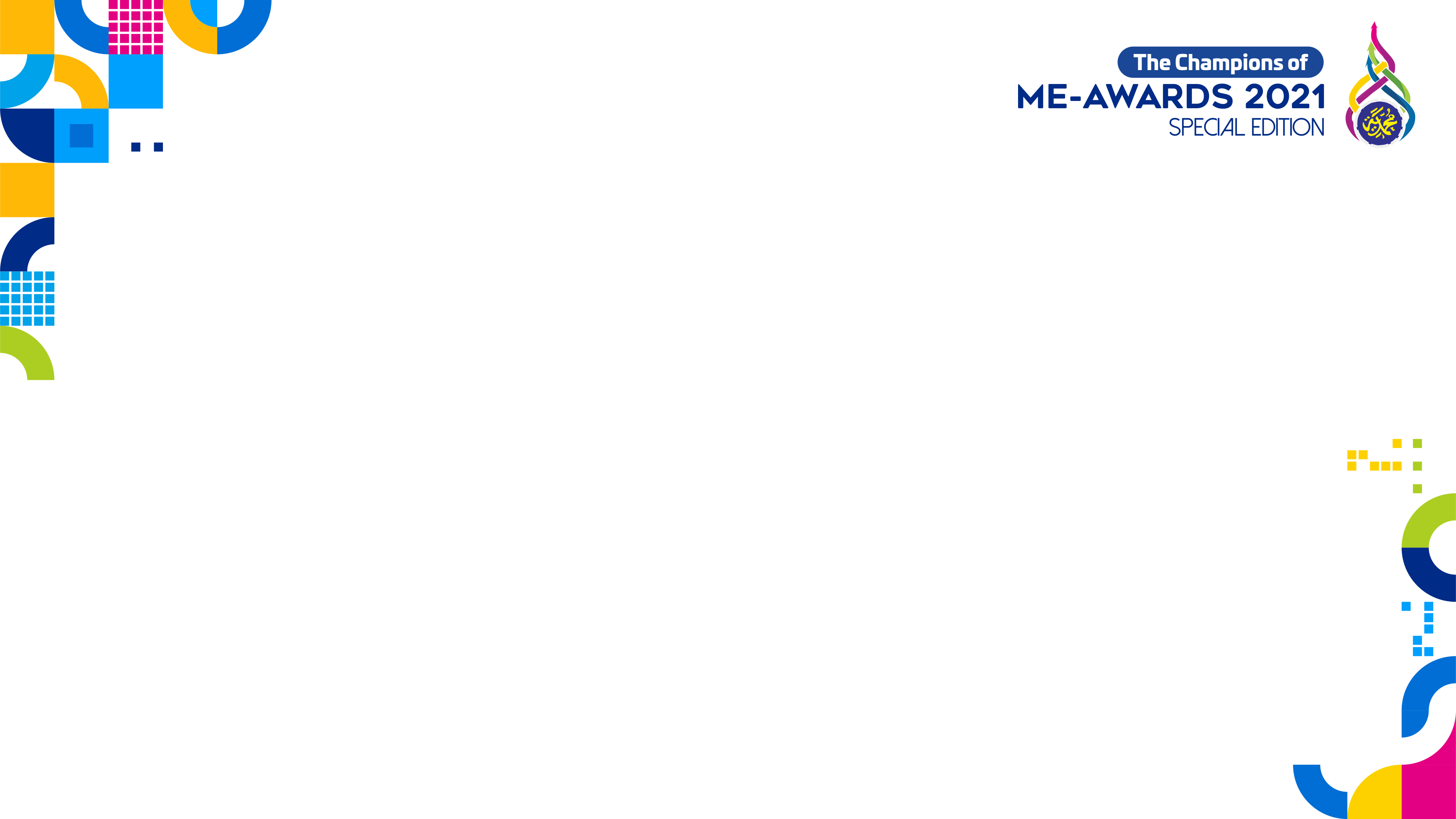 Best PracticesPembelajaran Daring
SD Muhammadiyah 2 Gresik - Moch. Moe'ti, M.Pd.
SMA Muhammadiyah 10 GKB - Ristag Hamida Hanisia, M.Si 	
SMA Muhammadiyah 2 Sidoarjo - Chasiliriza Nufiansyah Yanuri, S.Pd.
SD Muhammadiyah 1 GKB - Kaiisnawati, S.S
SD Muhammadiyah 6 Surabaya - Puspitawati 
SD Muhammadiyah Manyar - Pradita Eka Putri, S.Pd.
SMA Muhammadiyah 2 Sidoarjo - Pratiwi Samsugiyarni, S.Pd.
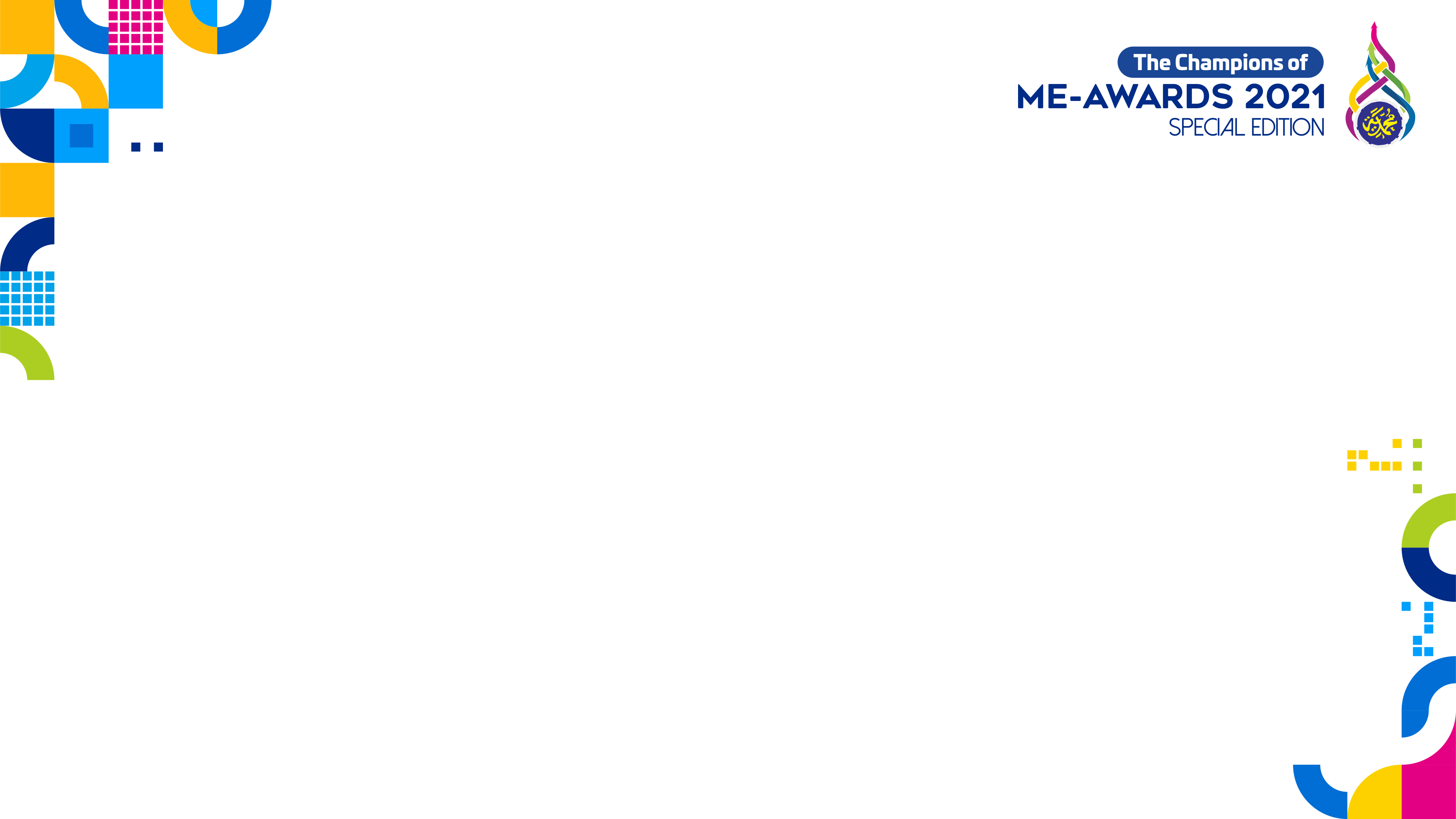 Best PracticesPembelajaran Daring
BRONZE AWARD
SD Muhammadiyah 8 Mas Mansur Kota Malang
Mentari Pramia Putri, S.Pd

SILVER AWARD
SD Muhammadiyah 1 Trenggalek
Eka Imbia Agus Diartika

GOLD AWARD
SD Muhammadiyah 4 Surabaya
Asri Ainindita S.M.B.